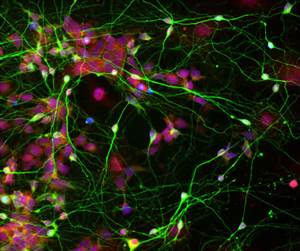 Cellular Organization and Structure
Cell Theory
Cells are the basic units of life.
All organisms are composed of one or more cells.
All cells come from pre-existing cells.
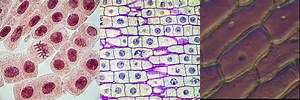 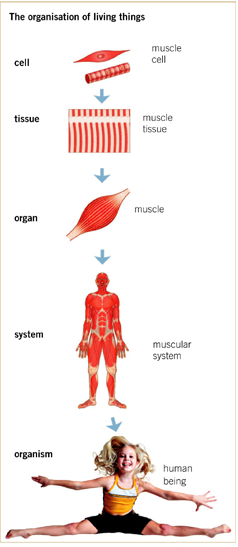 Organization of living things
Cells → Tissue → Organ → Organ System → Organism
A cell’s structure determines its function!
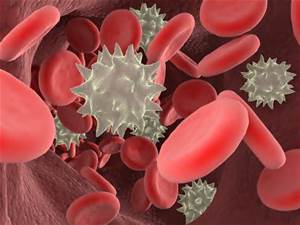 Structure = Function
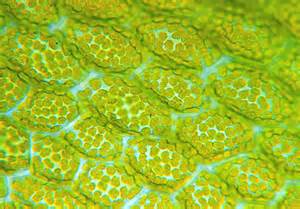 Specialized Eukaryotic Cells
Eukaryotic cells are multicellular
- allows for a specific cell to specialize in order to accomplish a specific task

The way cells are built helps them do their job!
	- structure determines function!
Structure = Function
Structure = function
-How does a football’s structure help with its function?
- How does a neuron’s (brain cell) structure help with its function?
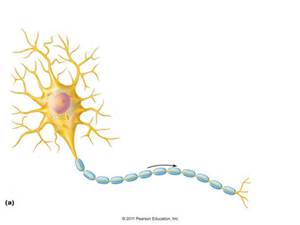 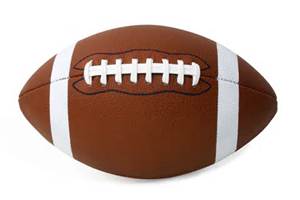